Kappale 5.1.1 Tiede ja tieteellisyys
Tiede: puolueetonta ja järjestelmällistä
Tieteellinen tieto koostuu hyvin perustelluista uskomuksista
Tieteellinen tieto prosessina
Tieteellinen tieto pitkä prosessi, joka toimii tieteentekijöiden yhteisten periaatteiden mukaisesti
Tieteellisen tiedon käsitykset muuttuvat, jos löydetään uutta tietoa
Tiede kehittyy kokoajan tutkimuslaitteiden kehittymisen myötä
Tieteelliseen ajatteluun kuuluvat  auktoriteetit, esim. professoreiden lausunnot
Tieteellisen tiedon omaksuminen
Tieteen tekemisessä käytetään kullekin alalle ominaisia termejä ja käsitteitä
Tiedettä voidaan popularisoida, jotta sille saadaan isompia yleisöjä
Monista tieteen tutkimustuloksista tulee osa ihmisen arkiajattelua
 
Tieteellisen tiedon arviointi
Tieteellistä tietoa arvioidaan jatkuvasti
Oleellista, että tieteeseen luotetaan tiedonhankkimisjärjestelmänä
Tiedeyhteisö valvoo jatkuvasti tiedon laatua
Ihmisen suhtautuminen tieteelliseen tietoon
Tieteellinen maailmankuva: tapa tarkastella asioita tieteellisiin tutkimustuloksiin nojautuen
Tieteellisen tiedon kriteerit
Tieteen ja tiedon eettisiä kysymyksiä
1) Tiede pyrkii olemaan mahdollisimman henkilökohtaista ja subjektiivista. 
2) Tieteellinen tieto perustuu ihmisten omiin uskomuksiin. 
3) Tieto perustuu tunteeseen. 
4) Tiede on ollut erittäin staattisessa tilassa viimeiset 500 vuotta. 
5) Tieteelliseen ajatteluun kuuluu luottamus auktoriteetteihin, esimerkiksi tieteenalan asiantuntijoihin. 
6) Tiede käyttää usein tietyn spesifin tieteenalan termejä ja käsitteitä, joita voi olla vaikea ymmärtää. 
7) Kaikki tieteellisissa tutkimuksissa saatu tieto on totta ja pätevää 
8) Tiedeyhteisö ei pyri eliminoimaan epäluotettavaa tietoa tai tutkimusta, vaan tieteellisyyden periaatteisiin kuuluu antaa ”kaikkien kukkien kukkia” vapaasti. 
9) On vain yhdenlaista tiedettä.
Väitelauseita
Onko väite oikein vai väärin
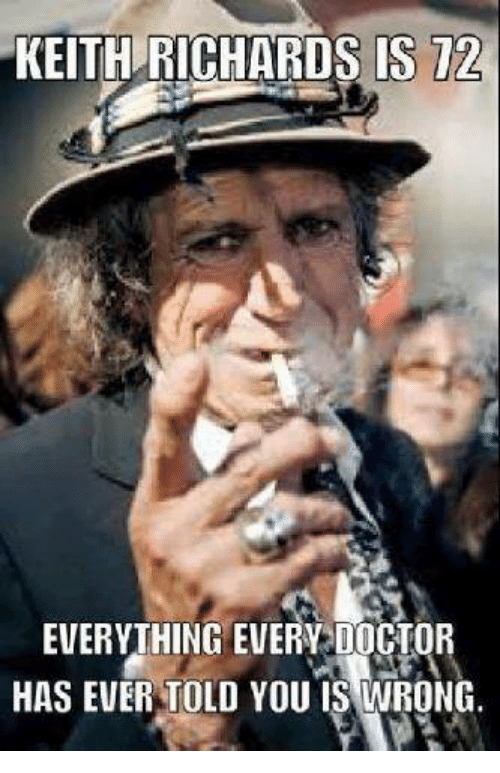 5.1.2. Tieteellisen ajattelun kehitys
Merkittäviä keksintöjä tehtiin jo Egyptin, Mesopotamian, Intian ja Kiinan vanhojen korkeakulttuurien parissa
Antiikin Kreikka tieteellisen ajattelun kehto
Arabialainen kulttuuri säilytti antiikin perintöä 1000-luvulla
Keskiajalla Euroopassa teologia hallitsi kaikkia tieteitä
1500-luvulta lähtien tieteet itsenäisempiä
Valistuksesta nykyaikaan
Nykyaikaisen tieteen alku 1600-luvulla Newtonin kirjoituksissa
1700-luvulla tieteellisen ajattelun leviämiseen vaikutti valistus
Galileo, Kepler, Leibniz merkittäviä tiedemiehiä  1600 – 1700 luvuilta
Charles S. Peirce määritteli modernin tieteellisen tutkimuksen 1877
Empiiristen tieteiden kehitys: Mendel, Darwin biologia, Einstein fysiikka, Freud psykologia
Uusi tieteenaloja mm. tekoäly
Väitelauseita, onko väite oikein vai väärin
1) Vasta 1900-luvulla on kehittynyt luotettava tiede ja vasta sen myötä on tehty merkittäviä keksintöjä. 
2) Kirjalija ja filosofi Goethe perusti ensimmäisen tieteellisen akatemian 1700-luvulla Saksassa. 
3) Arabialainen kulttuuri oli keskeinen antiikin perinnön välittämisessä Eurooppaan. 
4) Isaac Newtonia pidetään nyky luonnontieteiden tieteen isänä. 
5) Newton ja Leibniz olivat merkittäviä matematiikan kehittäjiä. 
6) Peirce määritteli 1877 nykyaikaisen tutkimuksen periaatteet. 
7) Mendel ja Darwin kehittivät tähtitiedettä.
8) Alan Turing tutki mm. tekoälyä.